Utilisation de la ligne d’extraction pour d’autres expériences
Utilisateurs potentiels
Trois expressions d’intérêt identifiées (à confirmer):
Denis Dauvergne: expérience de résonnance en fonction de l’énergie lorsque les électrons passent dans un cristal + peut-être irradiation de diamants (détecteurs)
Groupe instrumentation: irradiation de détecteurs
LULI: test d’écrans
Utilisation de collimateurs pour contraindre l’énergie et la trajectoires des particules et réduire la multiplicité.
Fonctionnement soit avec anneau(mode parasite) ou sans anneau (mode dédié – accès plus difficile).
Utilisation d’un goniomètre sous vide(appartenant à Denis Dauvergne) pour l’orientation des cristaux.
Fenêtres en alu ou en kapton pour créer une zone d’insertion des détecteurs à l’air (100mm longitudinal).
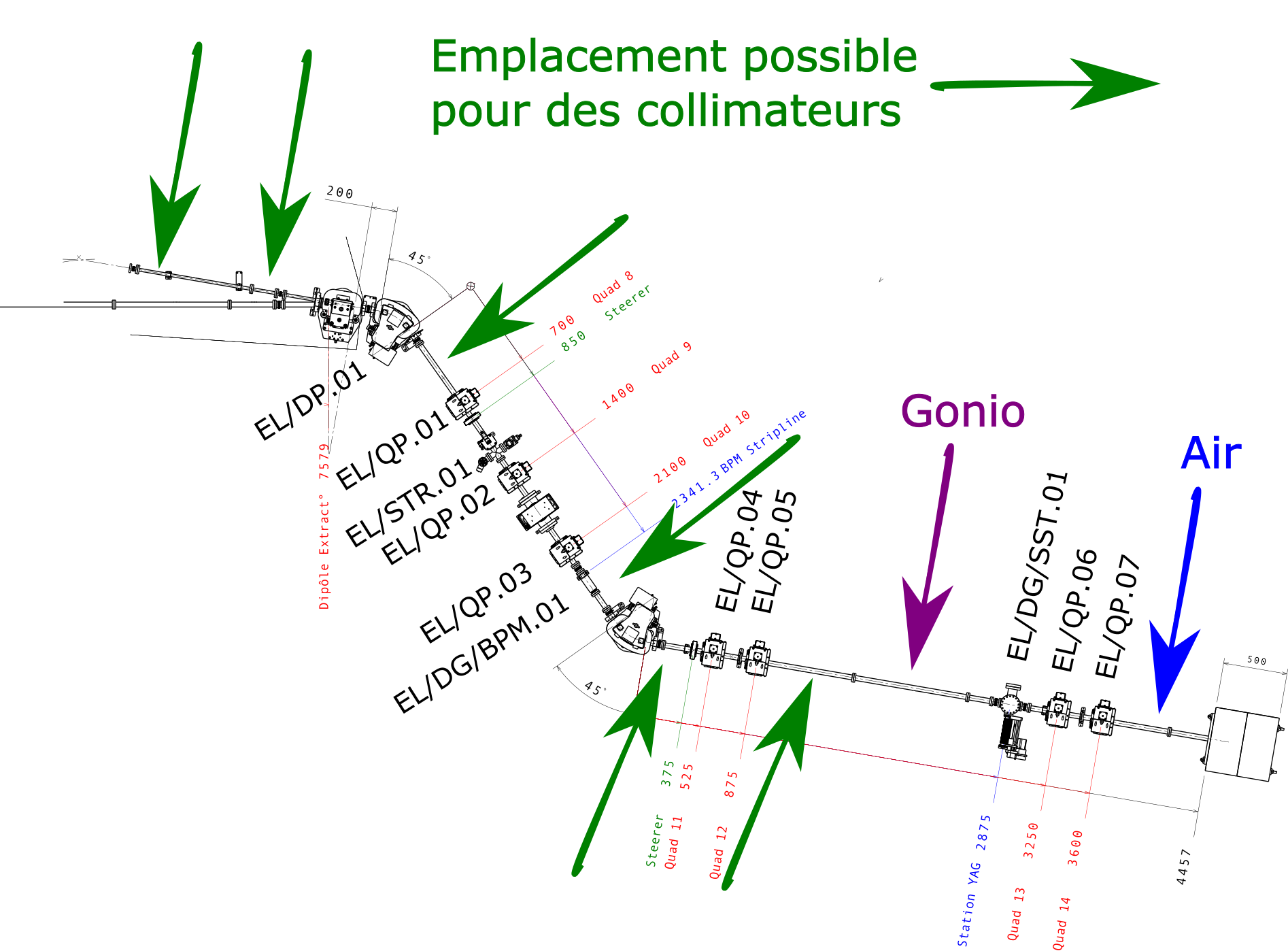 ThomX - Coordination – Autres expériences
2